A Longitudinal Evaluation of a Community-based Worker Training Program: Demonstrating Effectiveness and Impact on Workforce DevelopmentSue Ann Corell Sarpy1        Alicia A. Stachowski2      1Sarpy and Associates, LLC.                       2 University of Wisconsin-Stout
Project Goal/Summary: Funded by the National Institutes for Environmental Health Sciences, the Center for Construction Research and Training (CPWR) Environmental Career Worker Training Program (ECWTP) addresses critical workforce development issues directly affecting disadvantaged worker populations.  The goal of the CPWR ECWTP is to train, certify, and secure jobs for program graduates and provide opportunities for long-term and well-paid employment in the construction and environmental cleanup industries.  The CPWR ECWTPs are offered through a consortium of community-based partners for workers from vulnerable populations in four urban areas including: East Palo Alto, California;  New Orleans, Louisiana; St. Paul, Minnesota; and Flint, Michigan.
Introduction/Background
We designed a comprehensive utilization-focused process for evaluating program effectiveness and impact.  This rigorous evaluation process meets the following objectives: (1) conduct an integrated programmatic assessment, which incorporates elements of both process and impact evaluations; (2) utilize a multi-source system that provides 360 degree feedback on the relative effectiveness of the training program from major program stakeholders (e.g., representatives from community advisory committees, program coordinators and director, instructors, current and graduated program participants); (3) incorporate multiple methods (i.e., focus groups, interviews, questionnaires) in gathering both qualitative and quantitative data from program stakeholders; (4) provide standard methods and documentation of program effectiveness with respect to the NIEHS training criteria, including overall programmatic effectiveness and impact. The evaluation is conducted across program years for 3 funding cycles (2005-2015).
CPWR ECWTP Training Evaluation
Assess effectiveness in meeting the five NIEHS worker training program criteria for success
Assess impact on students, community, and field of environmental work
Provide Best Principles/Lessons Learned and General Recommendations for continuous quality improvement
Provide evidence of ECWTP impact on workers from vulnerable populations
Table.  Best Principles Identified Across Programs
Figure. Percentage Training Goal Attained Across Program Years.
Conclusions
The results of the CPWR EWCTP evaluation provide longitudinal evidence of program impact on vulnerable workers from underserved and disadvantaged communities. It also provides information regarding the impact of the COVID-19 pandemic and preliminary information to address challenges brought on by the pandemic.  More generally, these findings can be used to strengthen worker health and safety programs, make better use of available resources and strategies, and guide related policy development for vulnerable workers from underserved and disadvantaged communities.
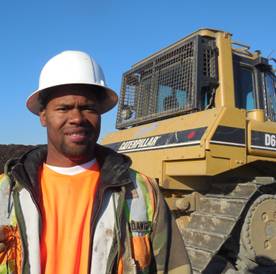